SIDDHAGIRI MUSEUM – KOLHAPUR , MAHARASHTRA, INDIA
	ONE OF THE FINEST PROJECTS IN INDIA
WAX MUSEUM IN INDIA
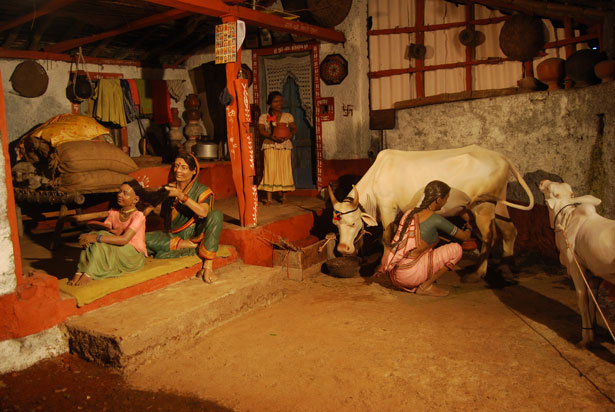 A  NORMAL  HOUSEHOLD
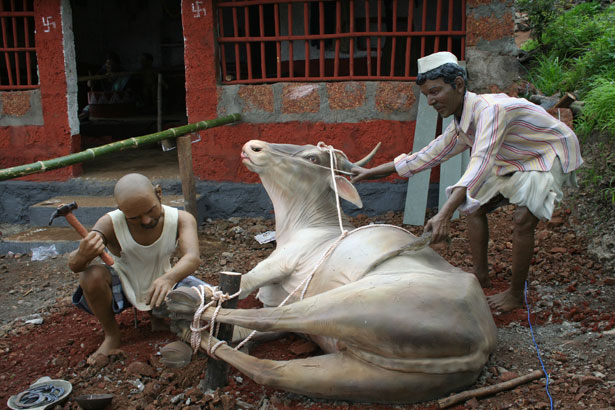 PLACING HOOVES OF THE CATTLE
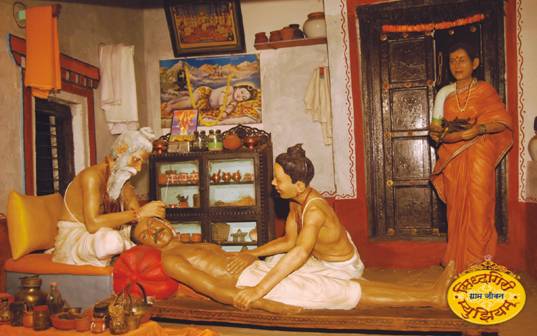 AYURVEDIC  TREATMENT
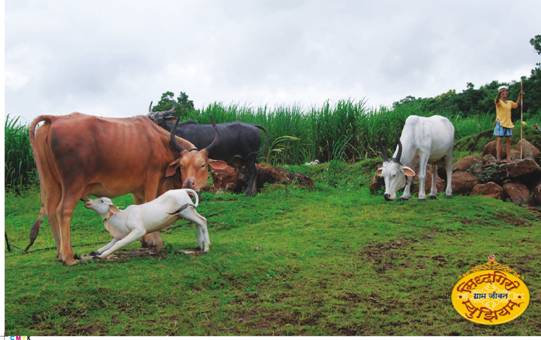 GRAZING  CATTLE
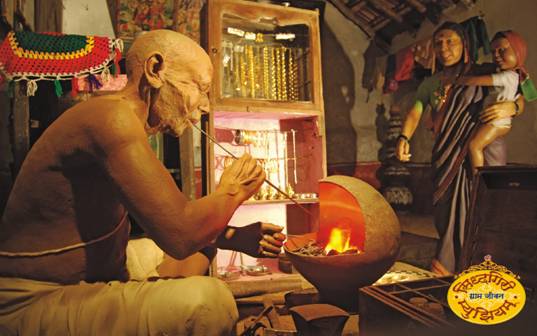 A  GOLDSMITH
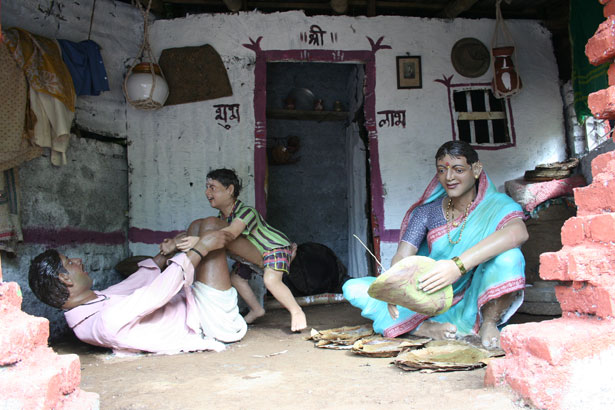 A  HAPPY  FAMILY
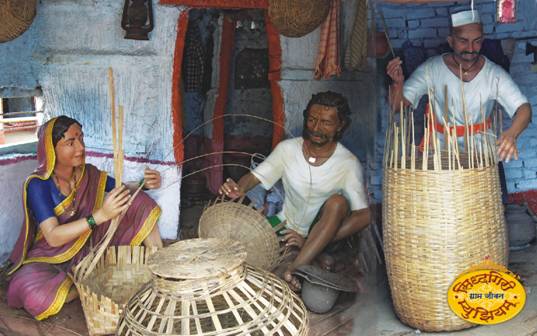 WEAVING  BASKETS
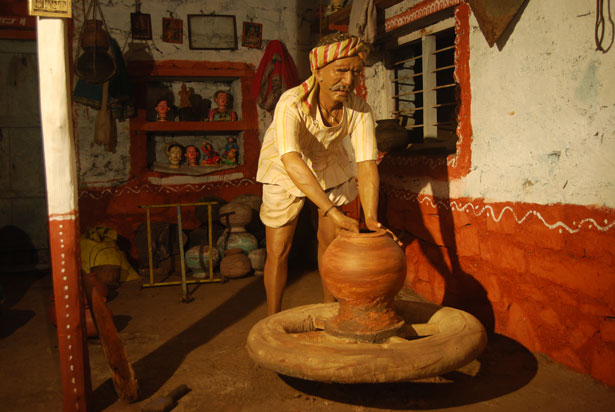 A  POTTER  AND  HIS  WHEEL
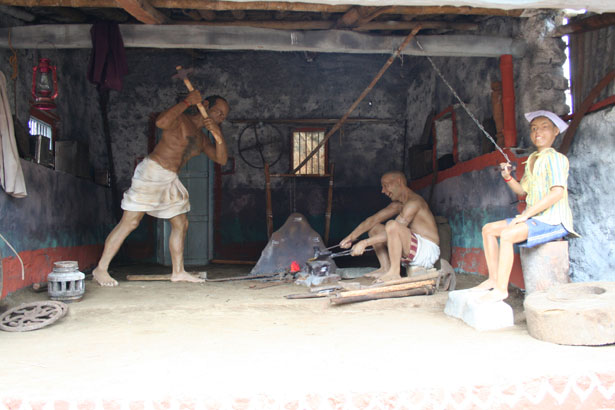 IRONSMITHS
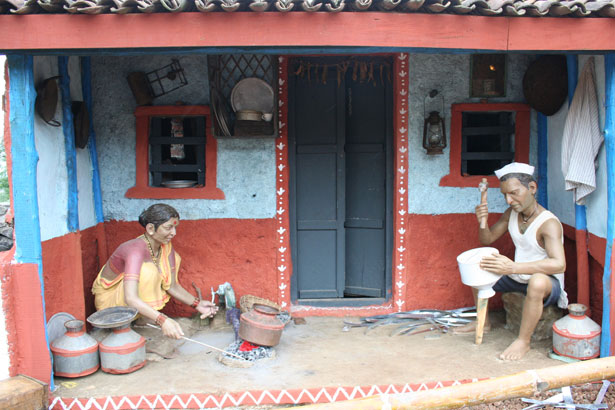 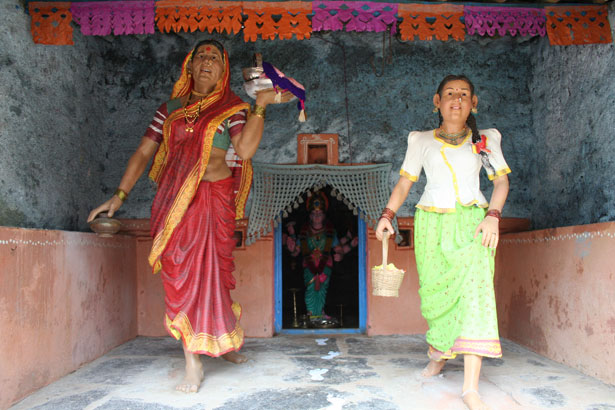 PLACE OF WORSHIP - TEMPLE
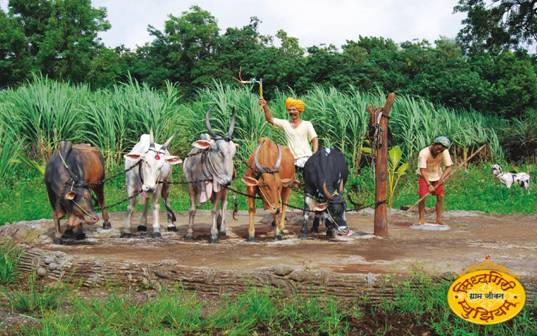 TILLING  THE  LAND
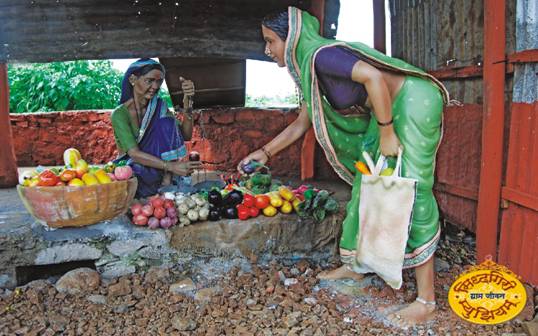 A  VEGETABLE   VENDOR
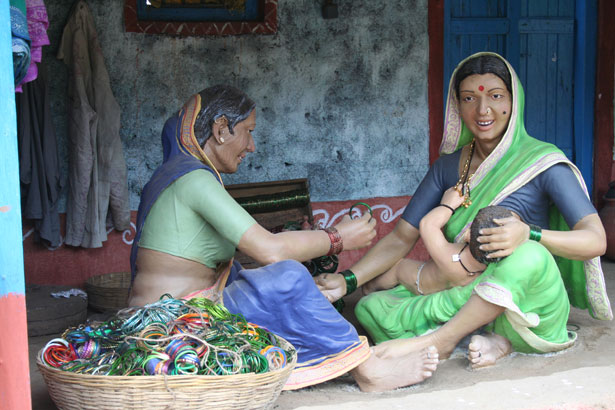 A  BANGLE-SELLER
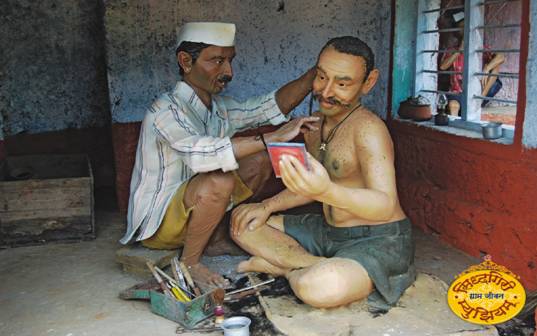 A  BARBER
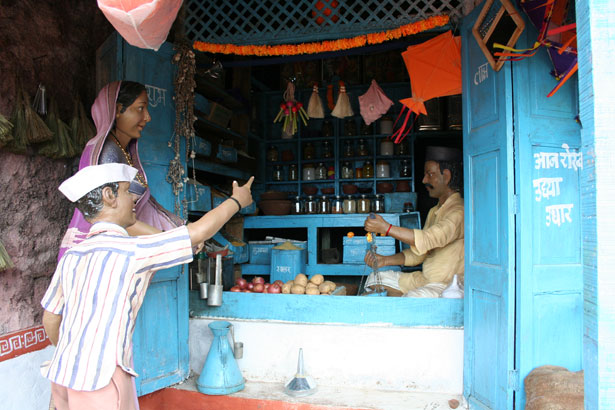 A  GROCERY  SHOP
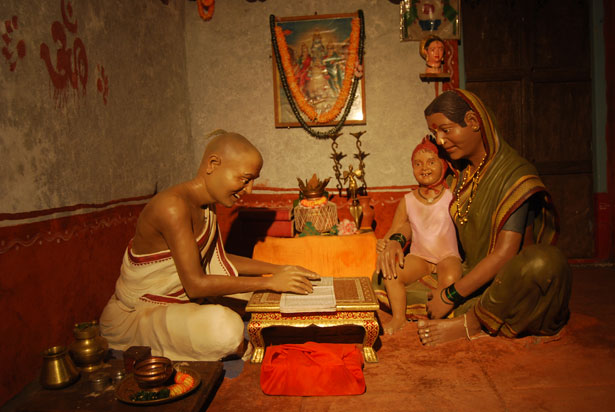 TEACHING AND LEARNING VEDAS
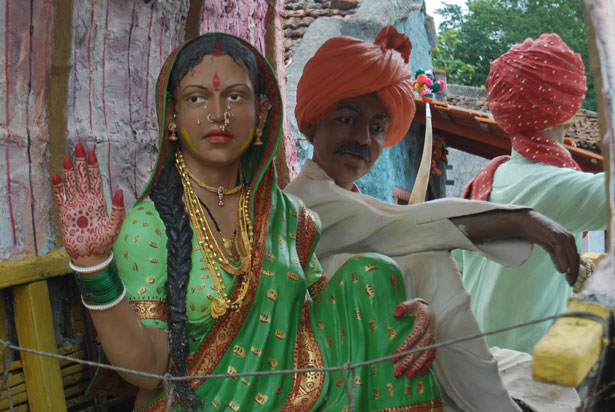 A  NEWLY  MARRIED  COUPLE
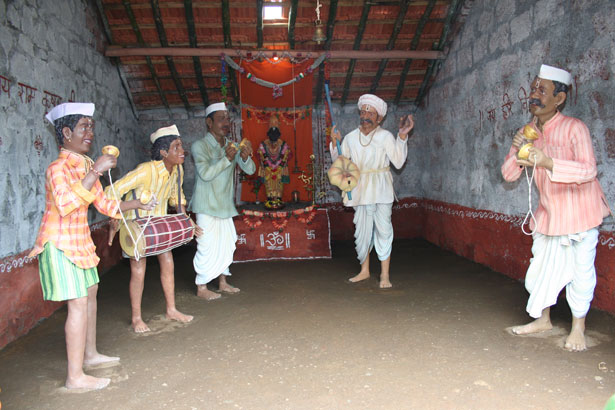 FOLK   ENTERTAINMENT
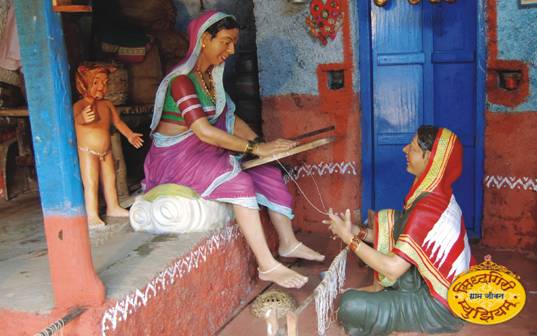 WEAVING CLOTH
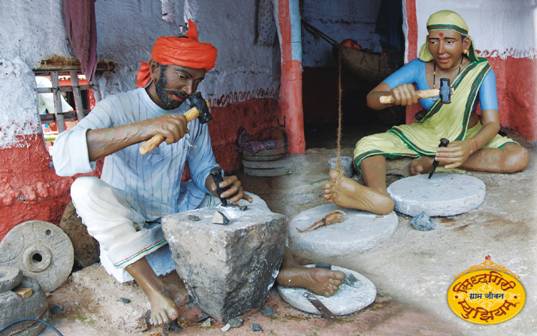 CHISELLING STONE
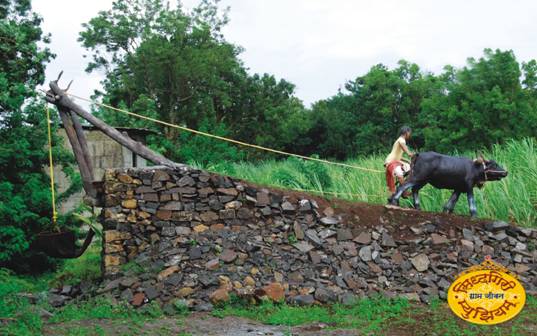 WATERING THE FIELDS
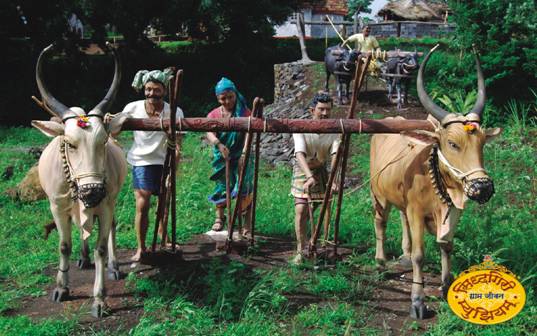 PLOUGHING THE FIELDS
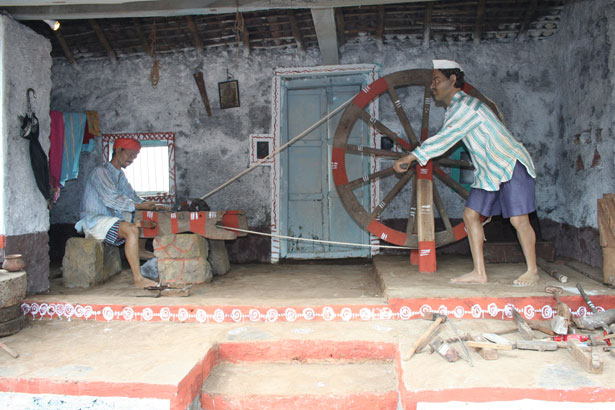 MAKING  TOOLS  FOR  FARMING
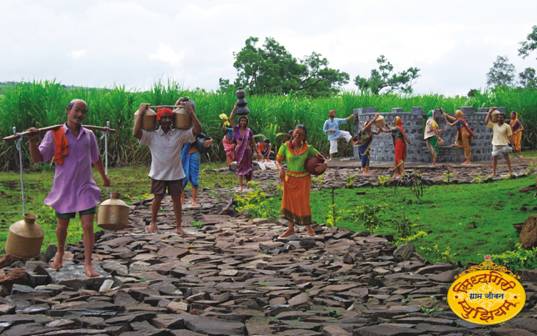 DRAWING WATER FROM THE WELL
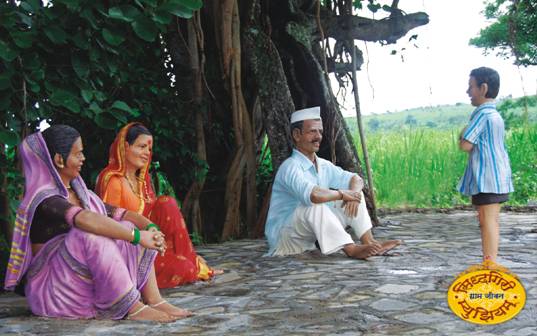 RECITING  MANTRAS
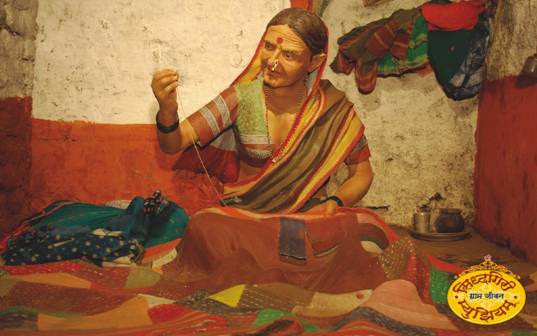 A   FEMALE  TAILORESS
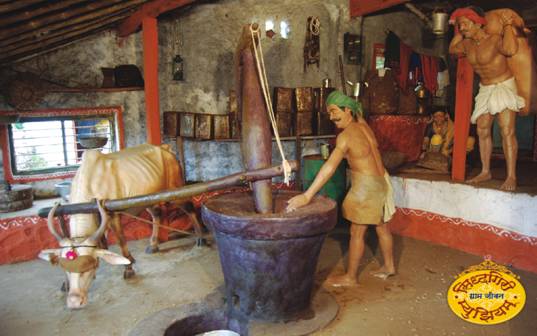 EXTRACTING  OIL
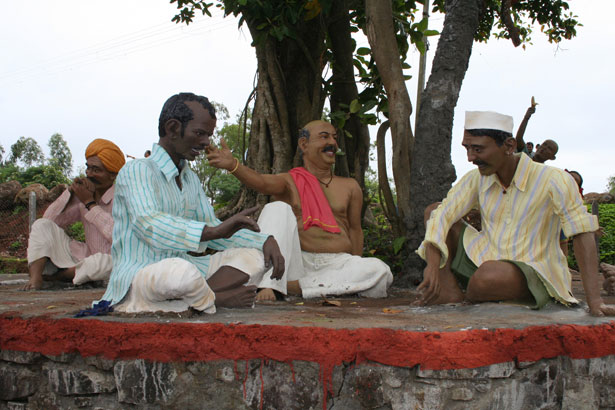 A   VILLAGE  CHAUPAL – MEETING  PLACE
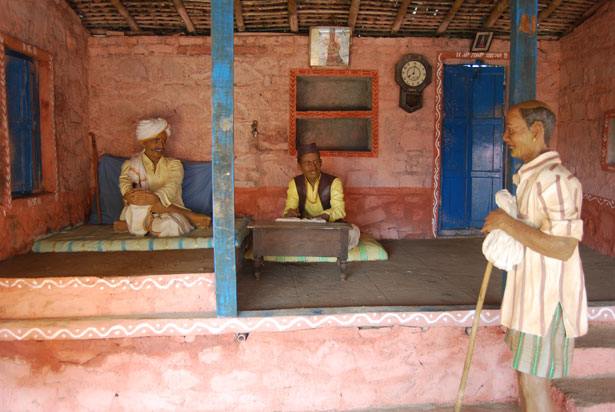 THE  MONEYLENDER